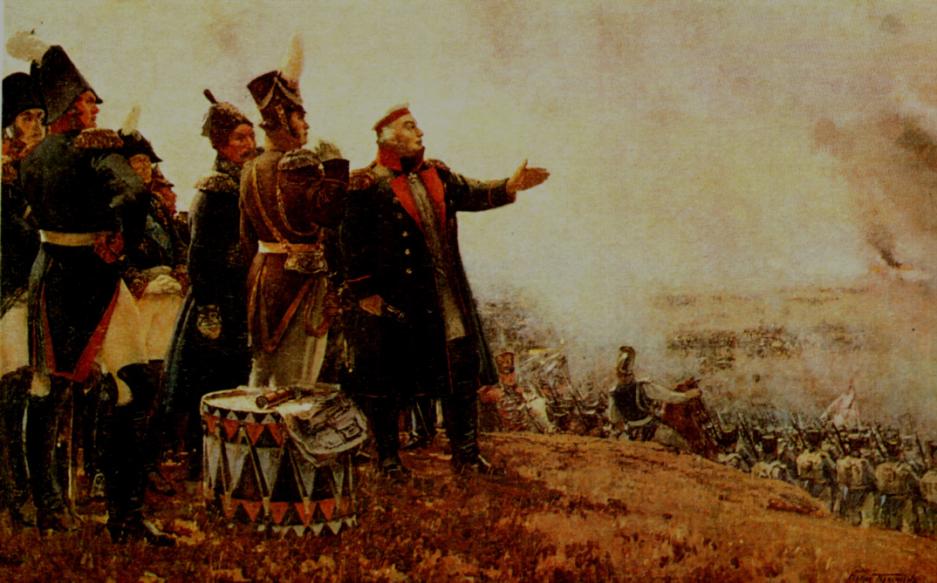 С.В. Герасимов «М.И. Кутузов на Бородинском поле».
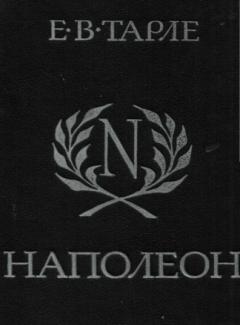 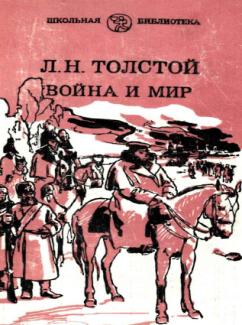 ГЕНЕРАЛАМ ДВЕНАДЦАТОГО ГОДА
Вы, чьи широкие шинели 
Напоминали паруса, 
Чьи шпоры весело звенели 
И голоса,
И чьи глаза, как бриллианты, 
На сердце оставляли след,-
Очаровательные франты 
Минувших лет!
Одним ожесточеньем воли 
Вы брали сердце и скалу,— 
Цари на каждом бранном поле 
И на балу.
Вас охраняла длань Господня 
И сердце матери, вчера —
Малютки-мальчики, сегодня — 
Офицера!
Вам все вершины были малы 
И мягок самый черствый хлеб, 
О, молодые генералы 
Своих судеб!
26.12.1913г
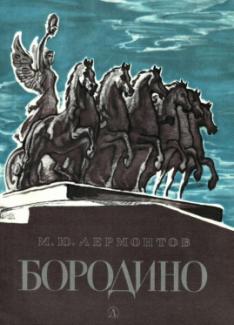 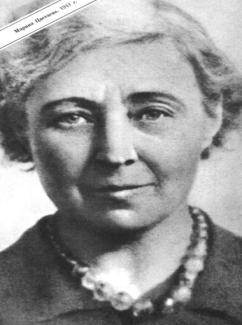 Отечественная война
1812 года.
М.Ю. Лермонтов "Бородино"
(1814-1841 гг.)
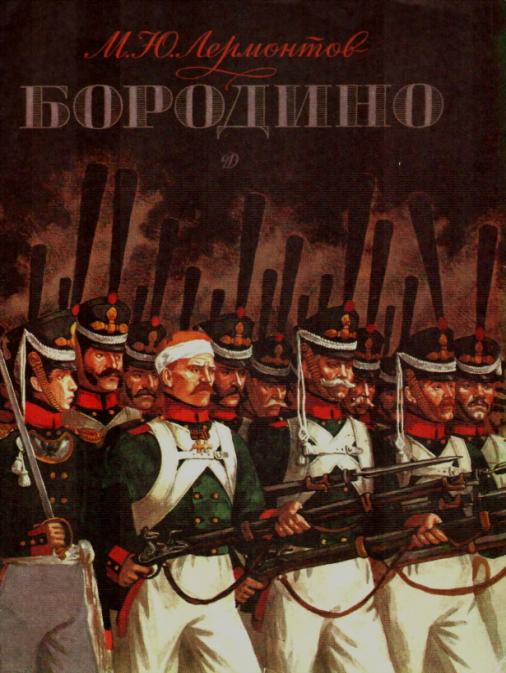 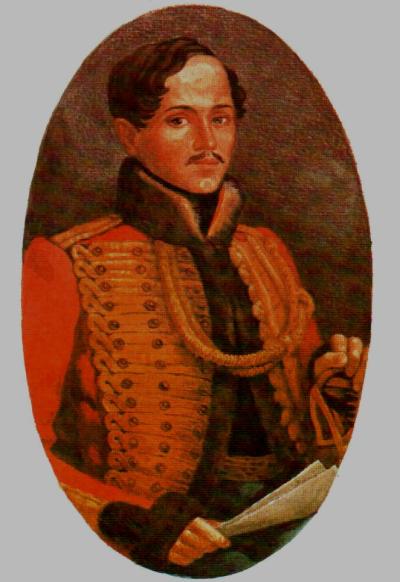 Пожилой 
человек
Лирический 
герой
Простой 
солдат
Артиллерист
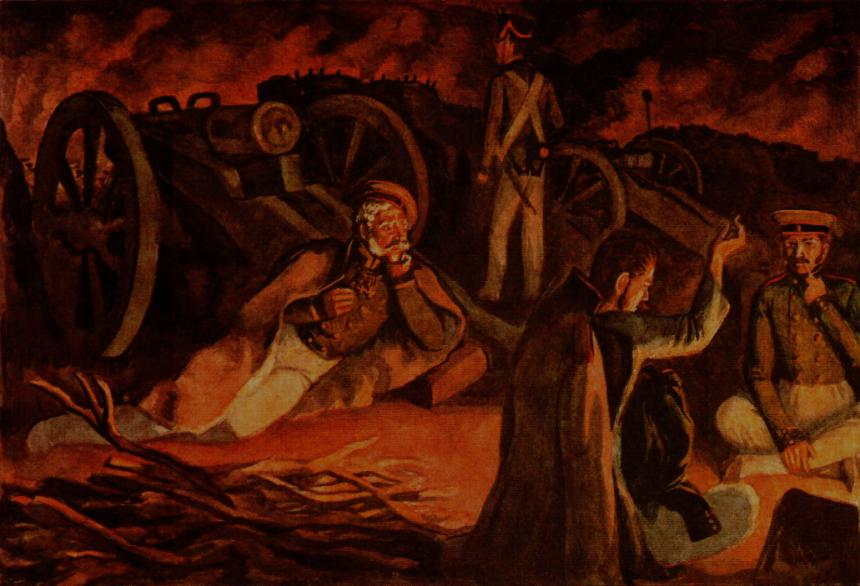 «Забил заряд я в пушку туго…»
«Прилег вздремнуть я у лафета…»
Какое чувство было у солдат русской армии перед битвой? Докажите строчками текста.

Какое желание было у русских солдат?

Как такие строчки следует читать? Прочитайте выразительно.

Почему перестрелку перед боем ветеран называем «безделкой»?

Каких предложений по интонации больше в первой части? Какую роль они играют?
Какой момент боя рассказчик считает самым важным и главным? Зачитайте.

В каком темпе надо читать картины эпизода боя? Почему?

Какие звуки можно услышать в этом сражении? Прочитайте.

Когда и почему старый солдат вспоминает своего командира – полковника?

С каким чувством нужно читать эти строки? Прочитайте.
«Ребята! Не Москва ль за нами?
Умрёмте ж под Москвой,
  Как наши братья умирали!»
       И умереть мы обещали,
  И клятву верности сдержали
Мы в Бородинский бой.
Есть ли место подвигу
?
в наше время